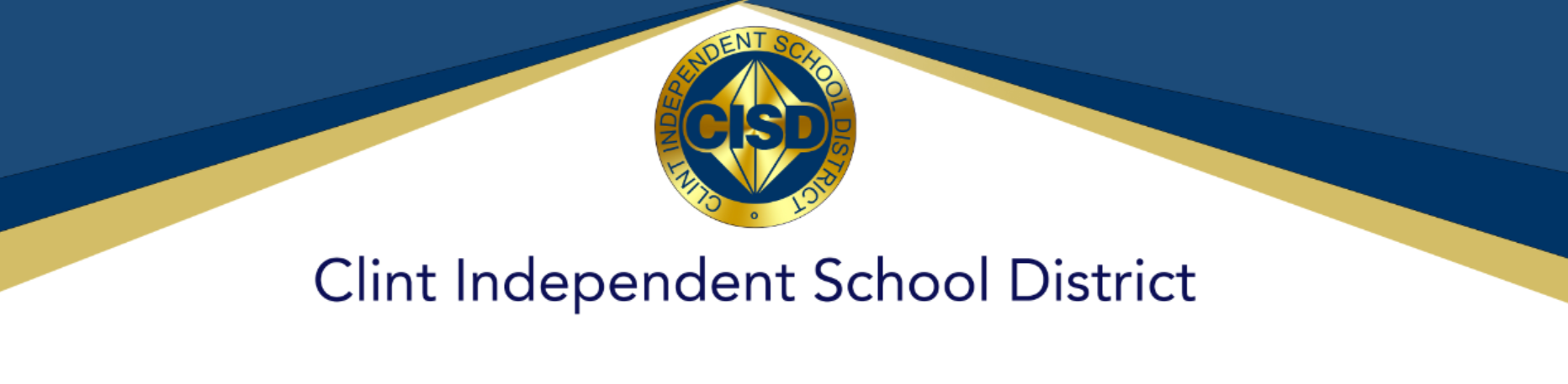 Horizon High School 2022-2023 Title I, Part AAnnual Parent Meeting
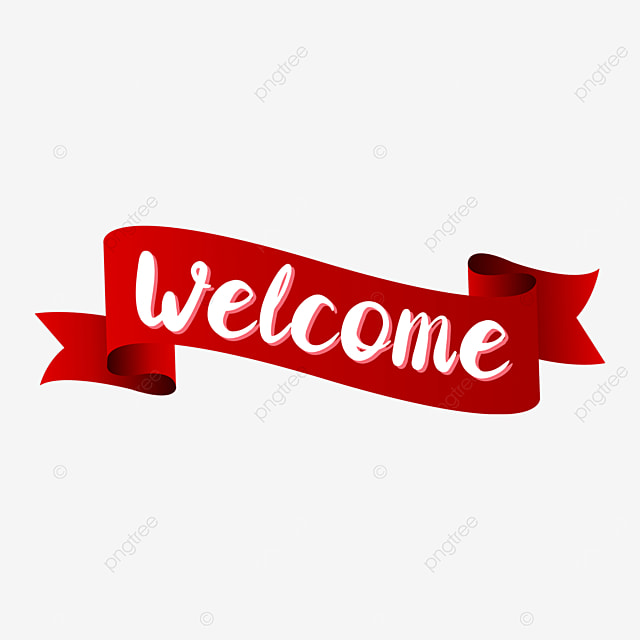 Date:  September 28, 2022
Time:  4:30 PM
[Speaker Notes: Campuses:  September 28, 2022 Please add the date and time at the bottom]
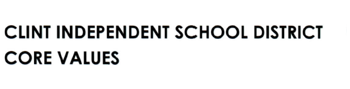 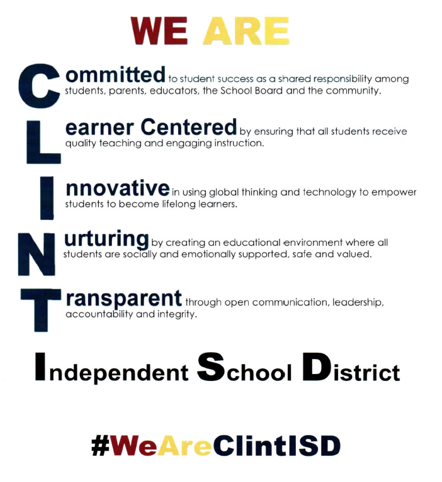 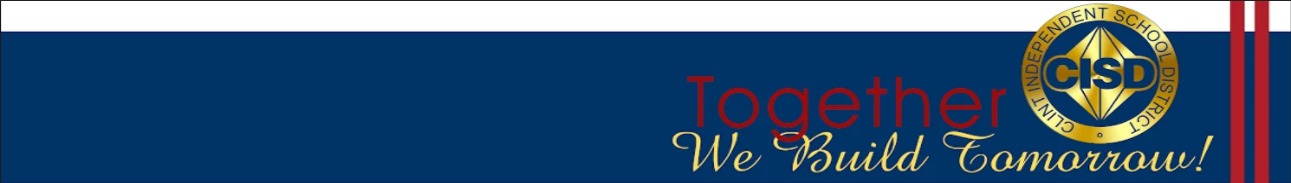 The Purpose of Today’s Meeting
Your son/daughter attends a Title I School in Clint ISD

All Title I, Part A schools receive federal funding to support improving student achievement and closing achievement gaps

A full description of how our Title I funds are being used can be found on our Campus Improvement Plan on our campus website

Some examples of additional support for students:
Additional teachers and staff to address specific needs
Campus tutoring
Supplies for instructional programs such as Makerspace, AVID, etc.
Instructional Technology such as Chromebooks, headphones
Parent & Family Engagement activities to support you at home
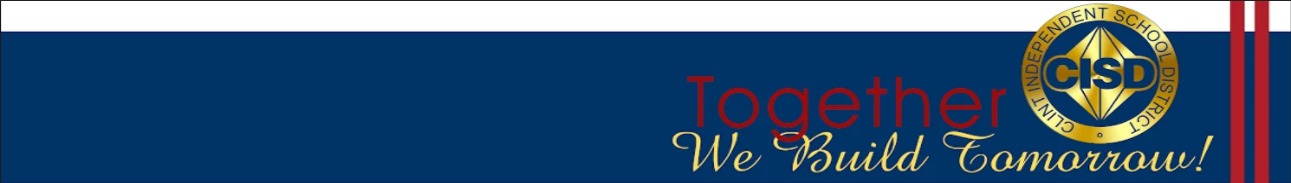 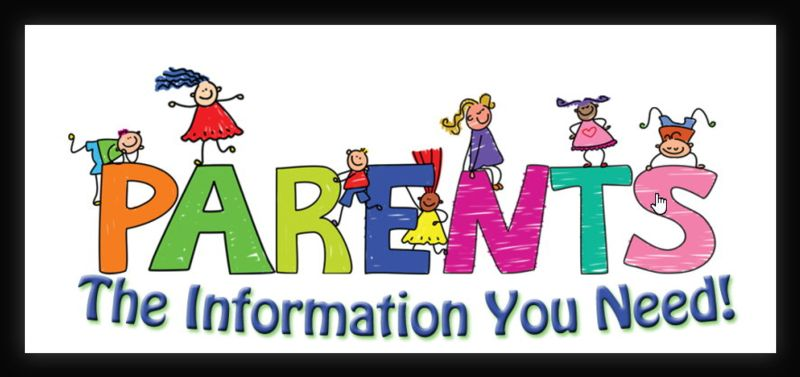 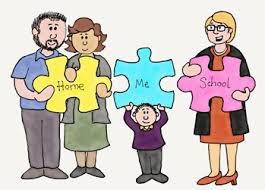 Parent & Family Engagement
Parents and Families are an important part of the school                    community as you help your child at home

Horizon High School has a:

Parent & Family Engagement Policy describes how the school will support parents/families in the academic success of your children

School-Family-Student Compact is an agreement between the school, families, and students as we work together as partners to meet state standards and show academic progress for all students
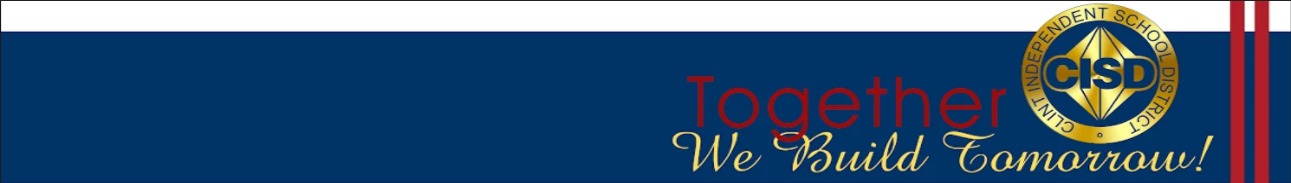 Building Capacity To Get Involved
All schools in Clint ISD will work to build a partnership between the 
school and parents/families to improve student academic outcomes

Horizon High School will:

Provide assistance to parents in understanding state testing standards and various assessments 

Provide materials and training to help parents work with their children to at home

Send all information in an understandable format

Send information in the preferred language of parents

Provide different types and times of parent meetings and learning sessions

Share information for those parents who cannot participate
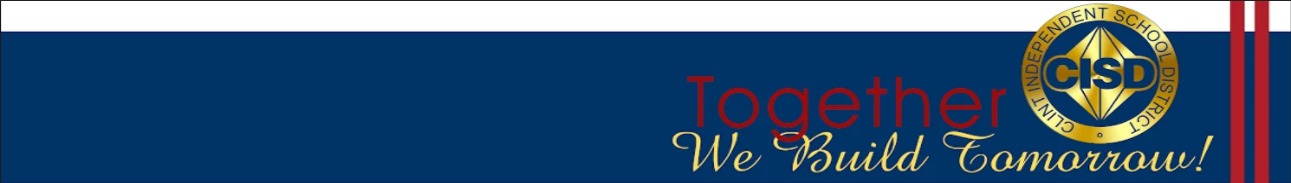 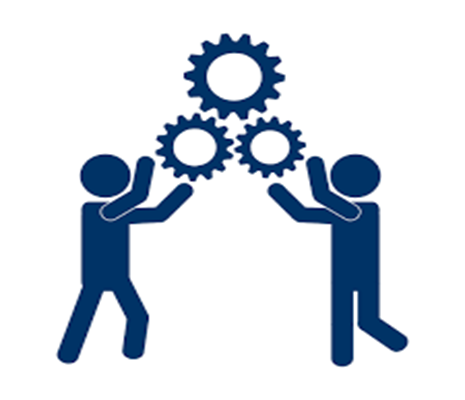 The Role of Parents in the 
Decision-Making Process at School
Parents have the right to be involved in the decisions on activities, trainings and learning sessions, such as:

Participating in campus/district committees
Sharing feedback on surveys
Meeting with campus administration, teachers and staff
Becoming a campus volunteer
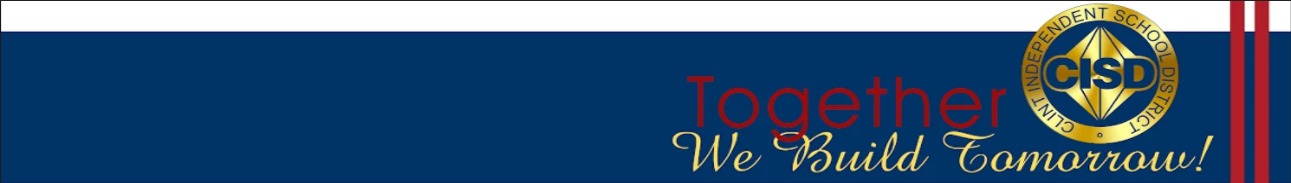 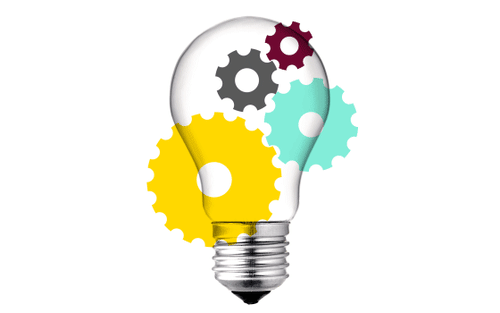 Communication Between 
School & Parents
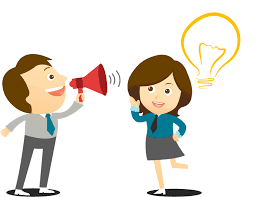 Horizon High School understands how communication with parents is essential for student success. 

Our school commits to:  

Send timely information about programs and events

Provide frequent reports to parents on their child’s progress 

Schedule meetings with school staff such as teachers and/or administration, upon your request

Ensure we maintain regular two-way communication between home and school
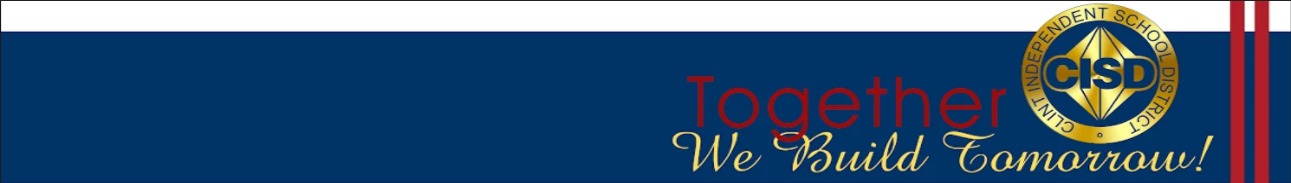 Opportunities To Work Together
There are various ways parents and families can get involved at our school

Title I Part A, Annual Parent Meeting (today)

Parent Teacher Conferences

Attendance Information & Monitoring Student Progress Meetings

STAAR Testing Information Meeting

Academic Program Information Meetings

Social Emotional Development/PBIS Parent Meetings

District Program Information Parent Meetings

Annual Parent & Family Engagement Evaluation Meeting
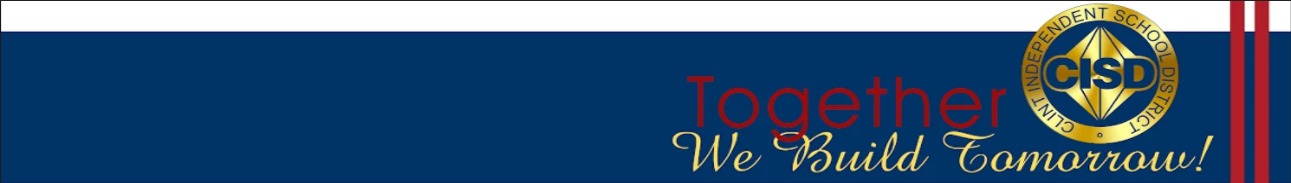 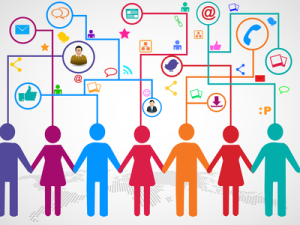 [Speaker Notes: Campuses:  Please list a few events when parents can get involved or more engaged by participating.]
Ways to Support Student Achievement
With parents and families as partners, students will be successful in   school by having you:

Use the Skyward Parent Portal

Keep in regular contact with your child’s teacher

Praise effort and hard work

Use failure opportunities to learn and try again

Have your child teach you what they are learning

Read with your child every day

Attend school events and parent meetings
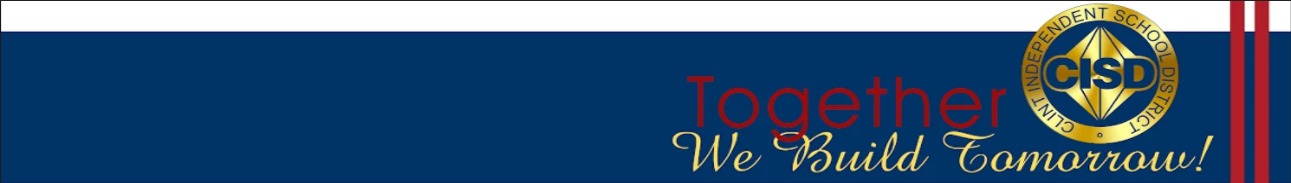 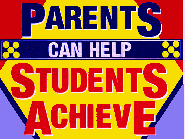 [Speaker Notes: Campuses are welcome to add anything on this list that pertains to their programs.]
2022-2023 STAAR Testing Calendar
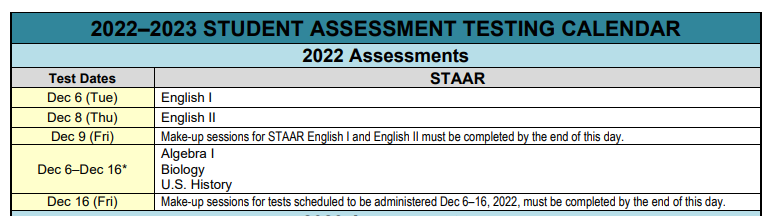 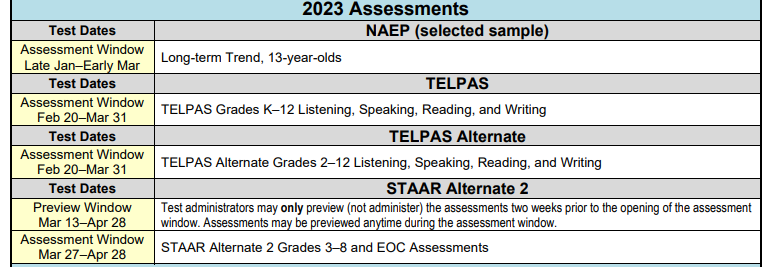 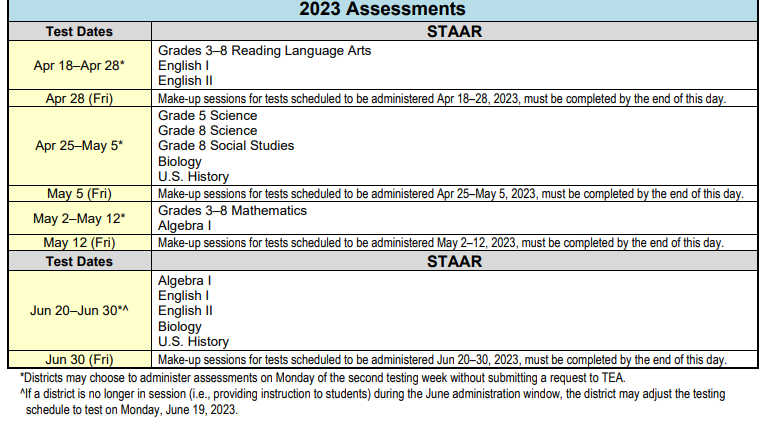 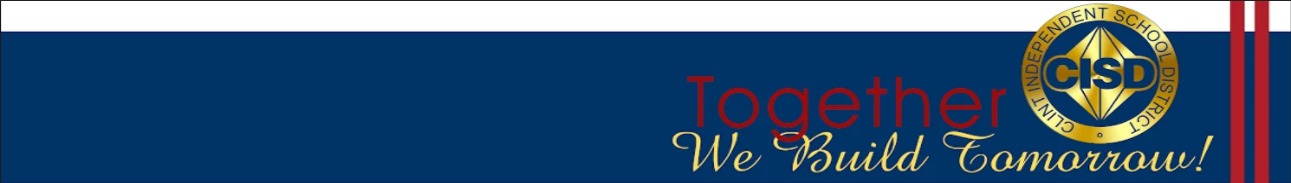 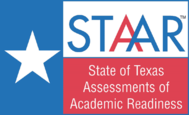 Please visit the Texas Education Agency website regularly for any updates to the testing calendar - https://tea.texas.gov/student-assessment/testing/student-assessment-overview/testing-calendars
Who Do You Contact With Questions?
Horizon High School (915) 926-4200

Principal:
Elena E. Acosta (915) 926-4202

Grade Level Assistant Principals:
Annette Loomis (915) 915-926-4203  (Alpha A-D)
Mariaelena Mesquita (915) 926-4204 (Alpha E-L)
Alejandro Navarro (915) 926-4206 (Alpha Re-Z)
Andres Peña (915) 926-4205 (Alpha M-Ra)

Principal Secretary:
Gabriela Barraza (915) 926-4202

Counselor(s):
Arturo Chavira (915) 926-4220 (Alpha A-Garcia)
Christina Casillas (915) 926-4222 (Alpha Gardea-O)
Johanna Sosa (915) 926-4219 (Alpha P-Z)
Nurse:
Gabriela Garcia (915) 926-4215
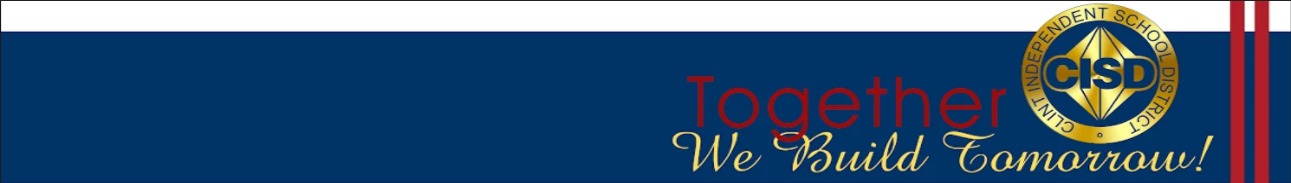 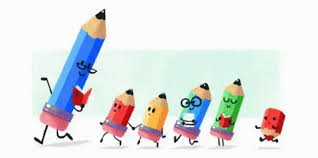 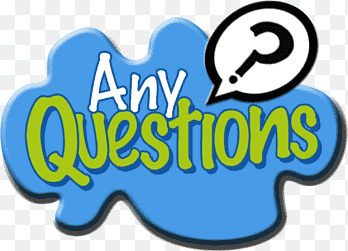 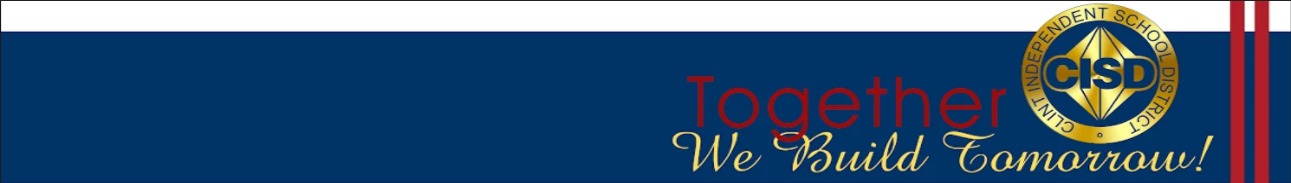 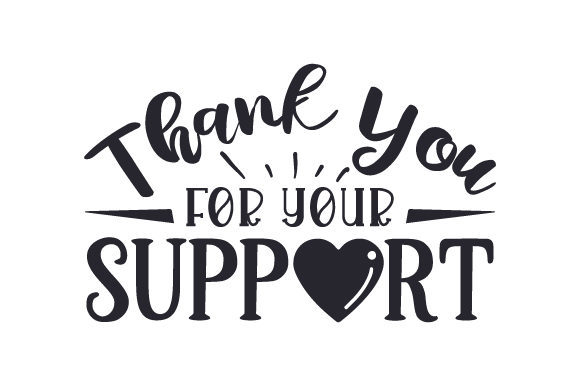 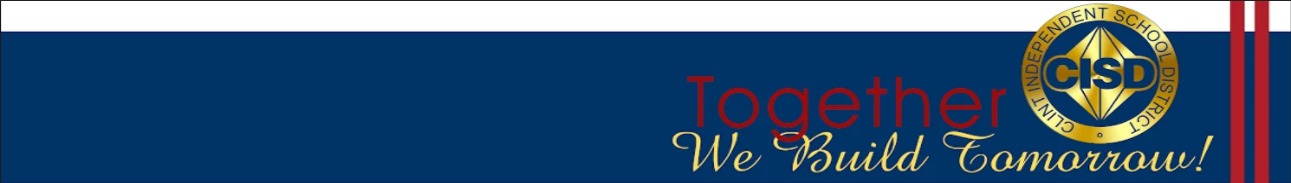